CodeRush Shortcuts
Clipboard
Navigation
Defining Selections
Wrapping Selections
Test Runner, Debugging, and More
Code Generation & Refactoring
CodeRush Templates
Expand the templates listed here with the spacebar or the Tab key (depending on your settings). The User Guide shows how to create your own custom templates.
Flow
If/else
Creating Types
To create members and variables, use type mnemonics (see next page).
Try
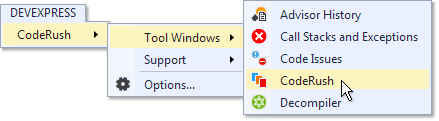 Dock the CodeRush training window
to see more templates and shortcuts!
Copyright © 2003-2013, DevExpress, Inc.
Members and Variables
Type Shortcuts
System.Drawing
System.Windows
System
System.Windows.Media
*Uppercase letters expand to static members.
Follow the templates above with a Type shortcut. For example, on an empty line inside a class or method, “nb” followed by space bar creates a new initialized Boolean instance. 
m by itself creates a method with no return value.
System.IO
System.Data.SqlClient
System.Data
System.Net
System.Threading
XPO
System.Xml
Microsoft.SharePoint
Other types
Generic Collections –
one parameter
Generic Collections – two parameters
System.Collections
Follow these shortcuts with a “.” and then the shortcuts for the types of the parameters separated by a comma. For example, “nd.s,i” creates a new Dictionary keyed by strings and holding integers.
Follow with a “.” and then the shortcut for the type of the parameter. For example, “nl.i” creates a new List of integers.
Copyright © 2003-2013, DevExpress, Inc.